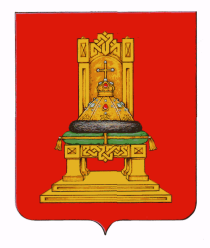 ТЕРРИТОРИАЛЬНЫЙ ФОНД
ОБЯЗАТЕЛЬНОГО МЕДИЦИНСКОГО СТРАХОВАНИЯ ТВЕРСКОЙ ОБЛАСТИ
Информация о диспансерном наблюдении застрахованных лиц с заболеваниями сердечно-сосудистой системы
Докладчик: начальник отдела организации ОМС и защиты прав застрахованных ТФОМС Тверской области Н.Б.Линькова
г. Тверь
29.05.2020
1
НАЦИОНАЛЬНЫЙ ПРОЕКТ «ЗДРАВООХРАНЕНИЕ»
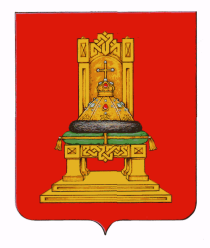 Одним из приоритетов национального проекта «Здравоохранение» является борьба с сердечно-сосудистыми заболеваниями.

    В рамках национального проекта «Здравоохранение» разработан федеральный проект по снижению смертности от сердечно сосудистых заболеваний и повышению качества и доступности специализированной медицинской помощи больным с сердечно-сосудистыми заболеваниями. 

    Показатели реализации национального проекта мониторируются на федеральном уровне. 

   Одним из показателей национального проекта «Борьба с сердечно-сосудистыми заболеваниями» является снижение смертности от инфарктов, инсультов и других сосудистых нарушений, который к 2024 году не должен превышать 450 человек на 100 тыс. населения.
2
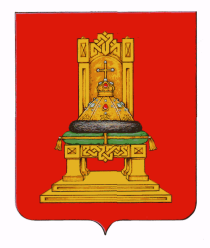 Показатели смертности населения от болезней системы кровообращения (число умерших на 100 000 населения)
Одним из значимых путей борьбы с сердечно-сосудистыми заболеваниями является их профилактика, раннее выявление, а также диспансерное наблюдение за лицами, страдающими хроническими заболеваниями, в целях своевременного выявления и предупреждения осложнений, обострений заболеваний.
3
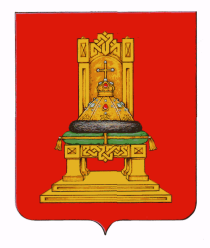 Цели и задачи диспансерного наблюдения
Основными задачами при осуществлении диспансерного наблюдения являются:
коррекция факторов риска с целью предотвращения прогрессирования заболеваний и развития обострений, 
уменьшение числа госпитализаций и осложнений, 
повышение качества и увеличение продолжительности жизни.
Основными критериями эффективности диспансерного наблюдения являются:
  уменьшение числа случаев и количества дней временной нетрудоспособности граждан, находящихся на диспансерном наблюдении;
  уменьшение числа госпитализаций, в том числе по экстренным медицинским показаниям, по поводу обострений и осложнений заболеваний;
  уменьшение числа вызовов скорой медицинской помощи;
  уменьшение показателей предотвратимой смертности;
  сокращение числа случаев инвалидности граждан.
4
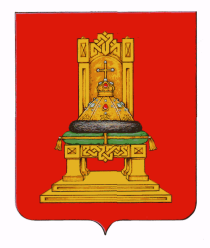 Информационное сопровождение застрахованных лиц на этапе диспансерного наблюдения
Страховые представители страховых медицинских организаций осуществляют информационное сопровождение застрахованных лиц на всех этапах оказания медицинской помощи, в том числе при прохождении диспансерного наблюдения гражданами, включенными в группы диспансерного наблюдения. 


   Информационный обмен сведениями между медицинскими организациями и страховыми медицинскими организациями о лицах, подлежащих диспансерному наблюдению, осуществляется на основе созданного ТФОМС Тверской области Единого информационного ресурса (ЕИР). 


Приказом Министерства здравоохранения Тверской области и ТФОМС Тверской области от 07 декабря 2018 года №926/277 утвержден Регламент взаимодействия при осуществлении информационного сопровождения застрахованных лиц на этапе диспансерного наблюдения.
5
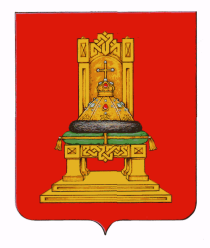 Требования по заполнению Единого информационного ресурса
Согласно Регламенту взаимодействия при осуществлении информационного сопровождения застрахованных лиц на этапе диспансерного наблюдения, медицинские организации ежемесячно осуществляют корректировку и актуализацию всех данных, размещенных в едином информационном ресурсе. 

Обязательными полями заполнения медицинскими организациями в Едином информационном ресурсе являются:

  ЕНП – единый номер полиса;

  Состоит на учете (взят впервые, состоял ранее, снят с ДН)

  Взят на ДН по результатам ДВН (нет, да)

  Профиль специалиста

  Диагноз МКБ 10

  Предполагаемая дата посещения
6
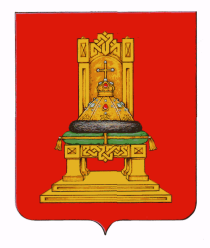 Сведения о диспансерном наблюдении взрослого населения (сравнение сведений в ЕИР и формы №12)
ТФОМС Тверской области проведена сверка сведений о застрахованных лицах, состоящих на диспансерном наблюдении с заболеваниями сердечно-сосудистой системы, представленных медицинскими организациями в ЕИР, с данными по форме федерального статистического наблюдения № 12 «Сведения о числе заболеваний, зарегистрированных у пациентов, проживающих в районе обслуживания медицинской организации».
7
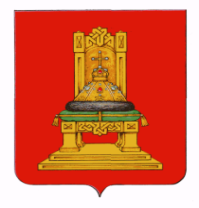 Медицинские организации, не разместившие в ЕИР списки лиц с сердечно-сосудистами заболеваниями, подлежащих диспансерному наблюдению
При анализе сведений представленных МО в ЕИР установлено, что из 47 МО, в которых имеется диспансерная группа по сердечно-сосудистым заболеваниям, 4 МО не представили информацию в ЕИР
8
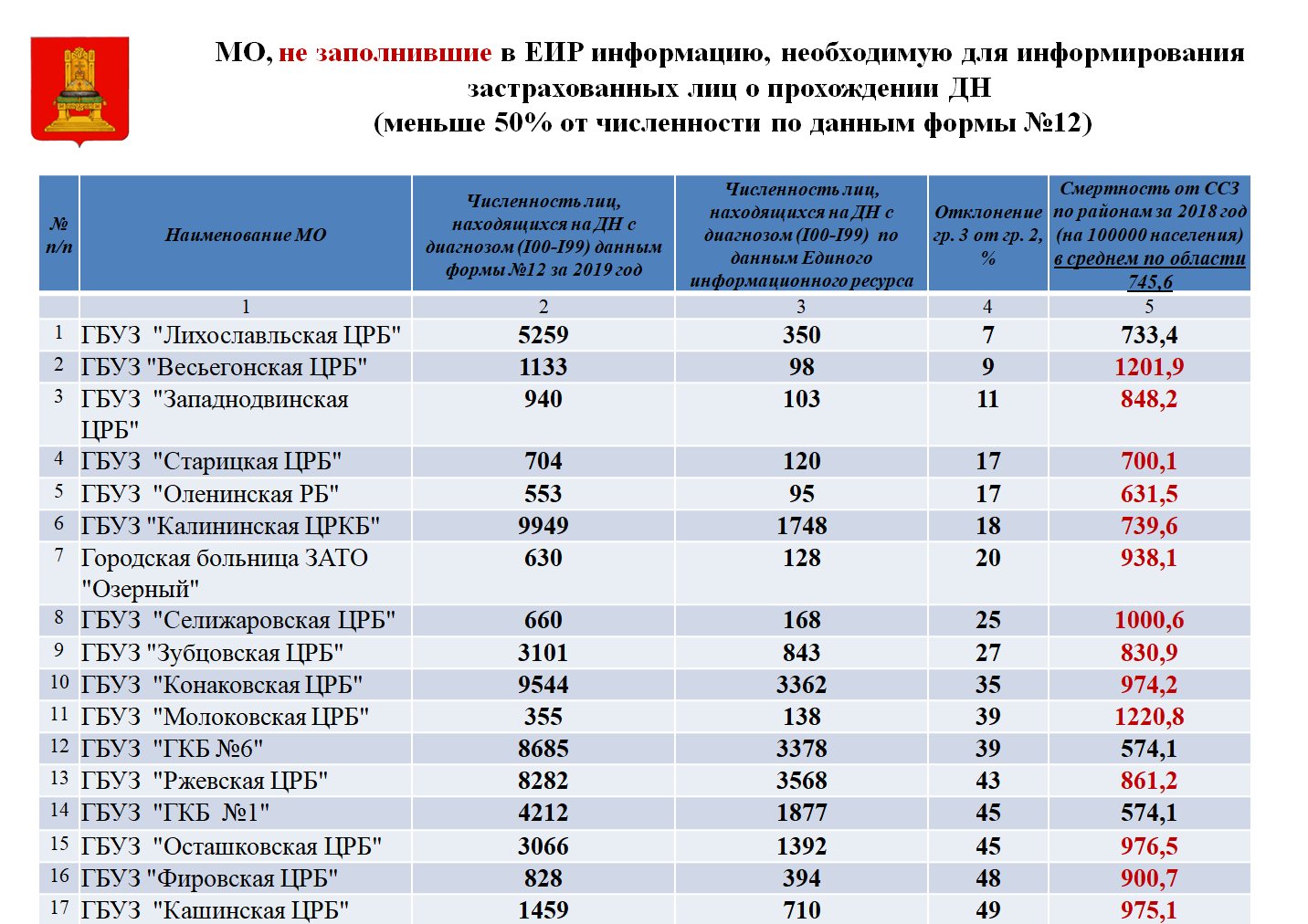 9
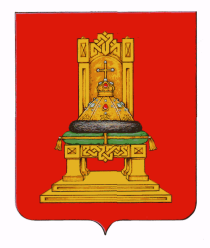 В соответствии с Приказом МЗ РФ от 29.03.2019 № 173н «Об утверждении порядка проведения диспансерного наблюдения за взрослыми» диспансерное наблюдение устанавливается при наличии следующих  заболеваний сердечно-сосудистой системы:
10
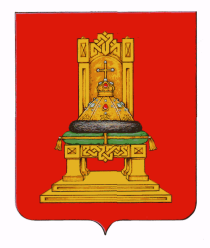 Диспансерное наблюдение пациентов с заболеваниями 
сердечно-сосудистой системы
 (в соответствии с Приказом МЗ РФ от 29.03.2019 № 173н)
Объем профилактических, диагностических, лечебных и реабилитационных мероприятий определяется медицинским работником в соответствии с Приказом МЗ РФ от 29.03.2019 №173н с учетом стандартов медицинской помощи и клинических рекомендаций.
11
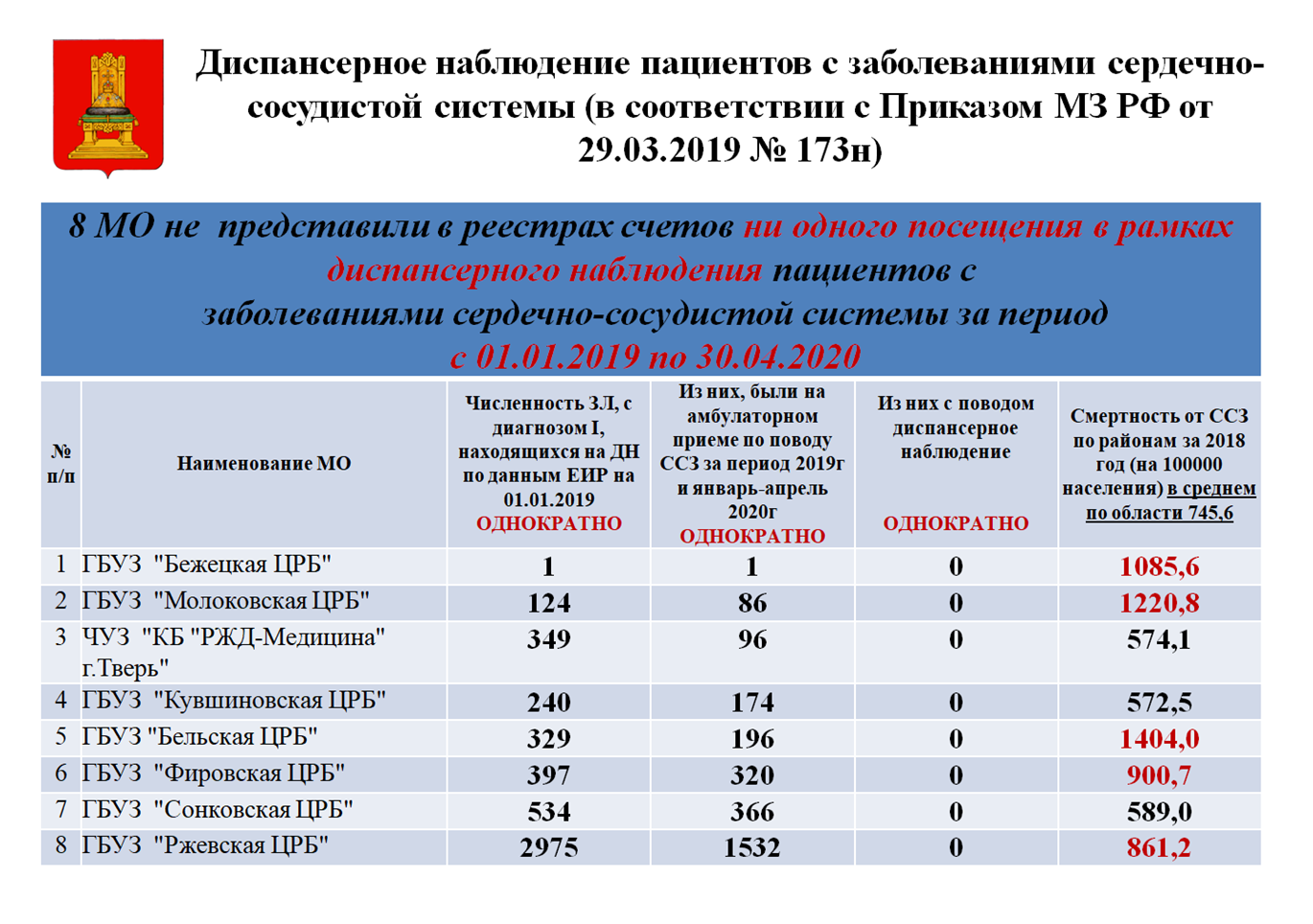 12
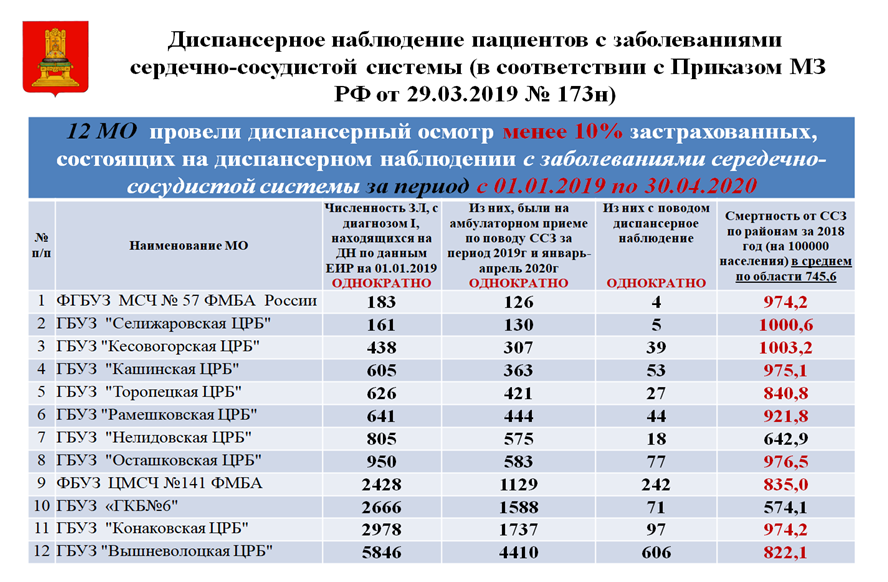 13
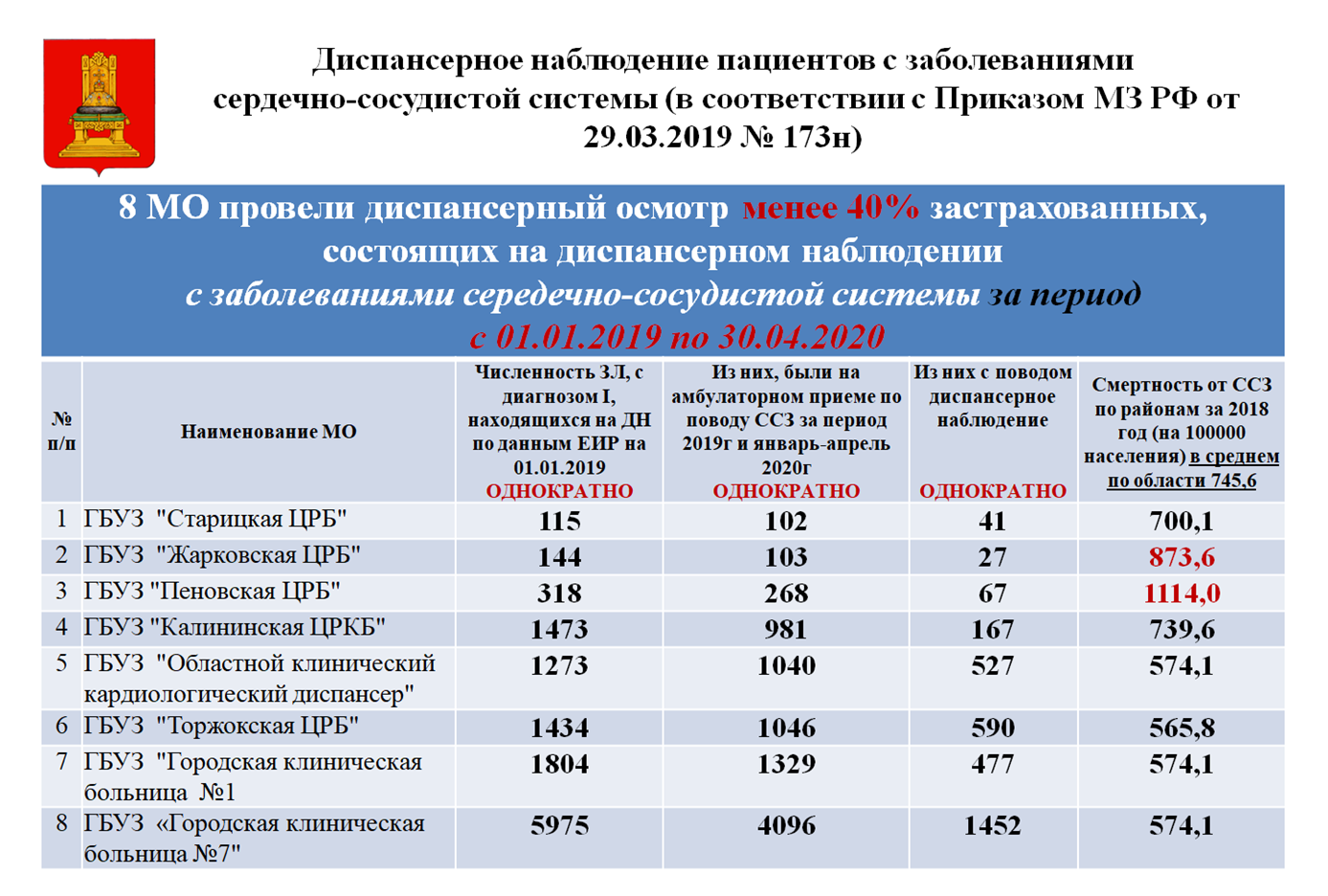 14
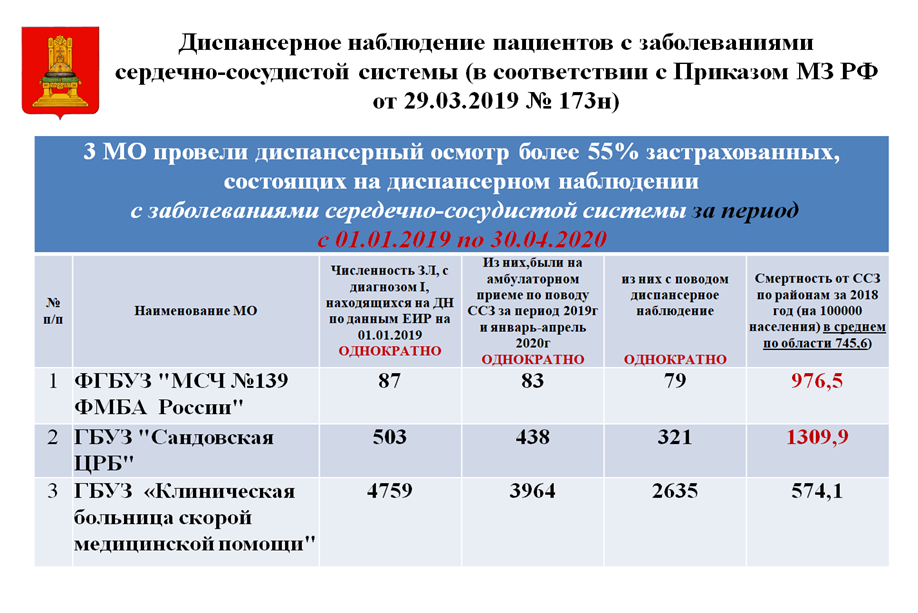 15
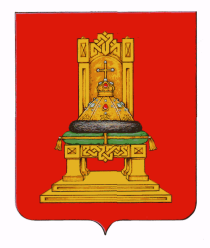 Результаты низкой эффективности диспансерного наблюдения
Высокий риск возникновения осложнений и прогрессирования заболеваний
Увеличение числа госпитализаций, в том числе по экстренным показаниям
Увеличение числа вызовов скорой медицинской помощи
Увеличение числа  случаев и количества дней нетрудоспособности
Увеличение числа случаев инвалидности
Высокая смертность

Снижение смертности возможно за счет проведения профилактической работы, в том числе повышения эффективности диспансерного наблюдения.
16
Предложения
Главным врачам медицинских организаций:
1. Принять меры по увеличению охвата диспансерным наблюдением больных с сердечно-сосудистыми заболеваниями, повышению эффективности и своевременности его проведения – постоянно. 
2. Обеспечить своевременное размещение сведений о застрахованных лицах, подлежащих диспансерному наблюдению, в том числе информацию о дате предполагаемого посещения на 2020 год  – постоянно.
 Страховым медицинским организациям:
       1. Обеспечить своевременное и в полном объеме информирование застрахованных лиц о необходимости диспансерного наблюдения – постоянно.
2. Своевременно и корректно предоставлять в ЕИР сведения по информационному сопровождению застрахованных лиц, подлежащих диспансерному наблюдению -  постоянно.
Министерству здравоохранения Тверской области:
Рассмотреть возможность проведения диспансерного наблюдения (лиц старше 65 лет с хроническими заболеваниями сердечно-сосудистой системы, органов дыхания, диабетом) на дому или по выделенному диспансерному дню – до 01.07.2020.
17